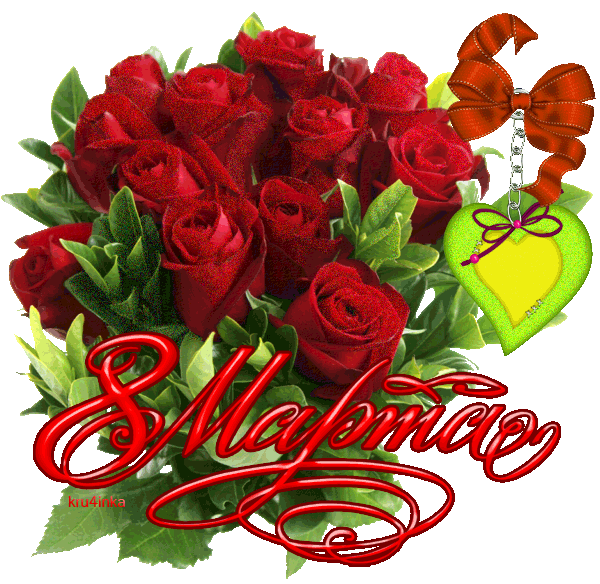 С днём 8 Марта! С праздником весенним! Льётся пусть повсюду Звонкое веселье! 
Пусть сияет солнце! Пусть уйдут морозы! Пусть прогонит зиму Веточка мимозы!
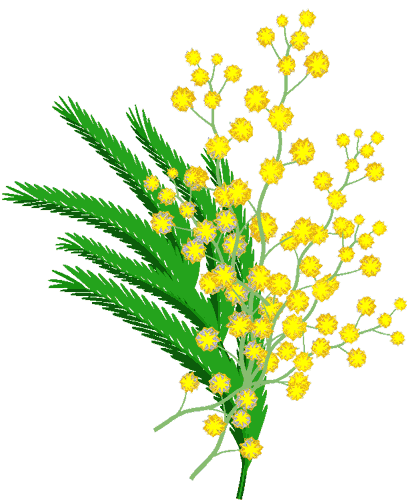 Стенгазеты и плакаты на 8 Марта своими руками — традиционные варианты поздравлений для девочек, мам и бабушек в детских садах и школах. Но не только дети готовят поздравления в таком  формате для дорогих женщин.  Далее вы узнаете, как сделать оригинальный плакат на 8 Марта, какой материал использовать для этой цели, а также что на нем написать, дабы порадовать женщин всех возрастов в их праздник.
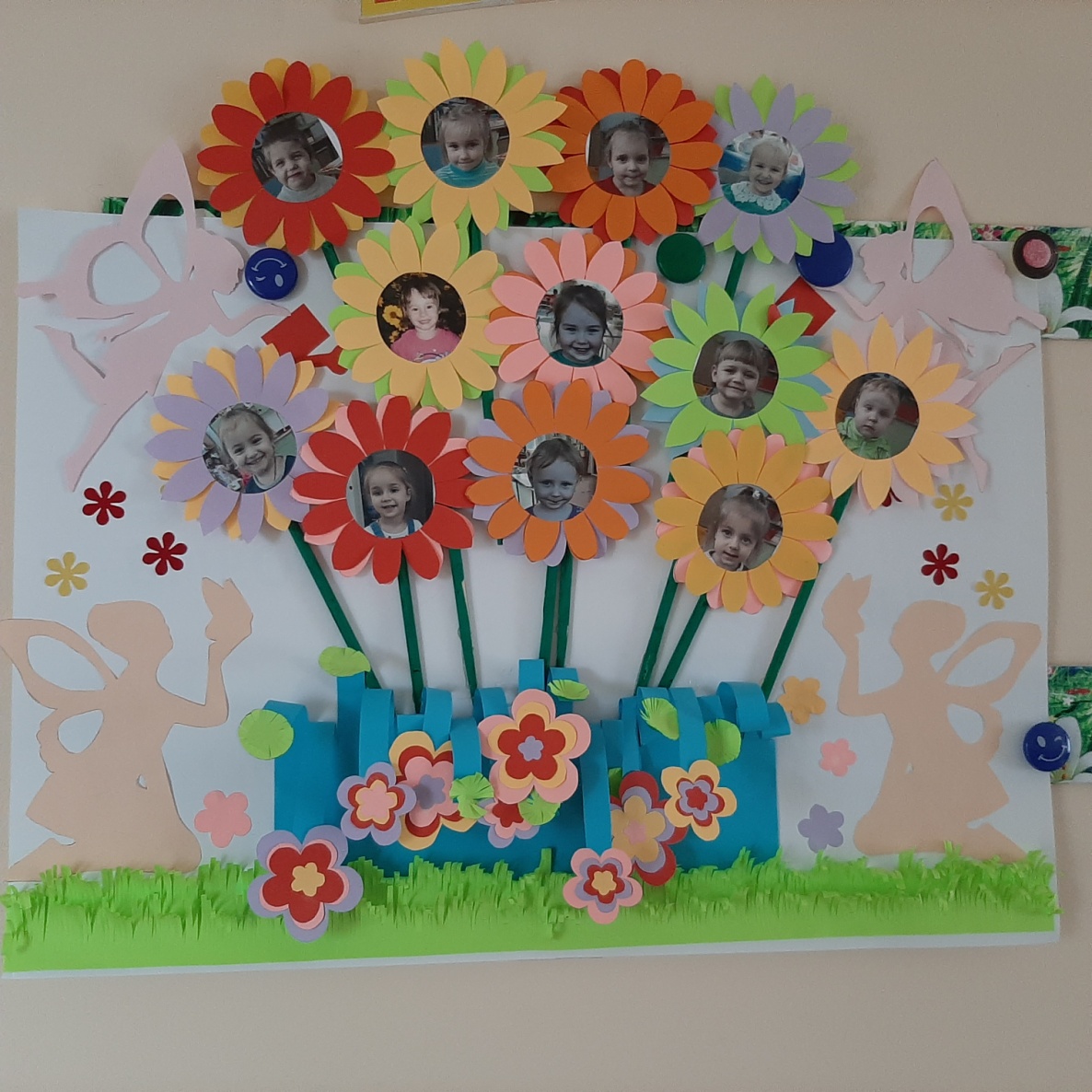 Необходимые материалы для изготовления стенгазеты:
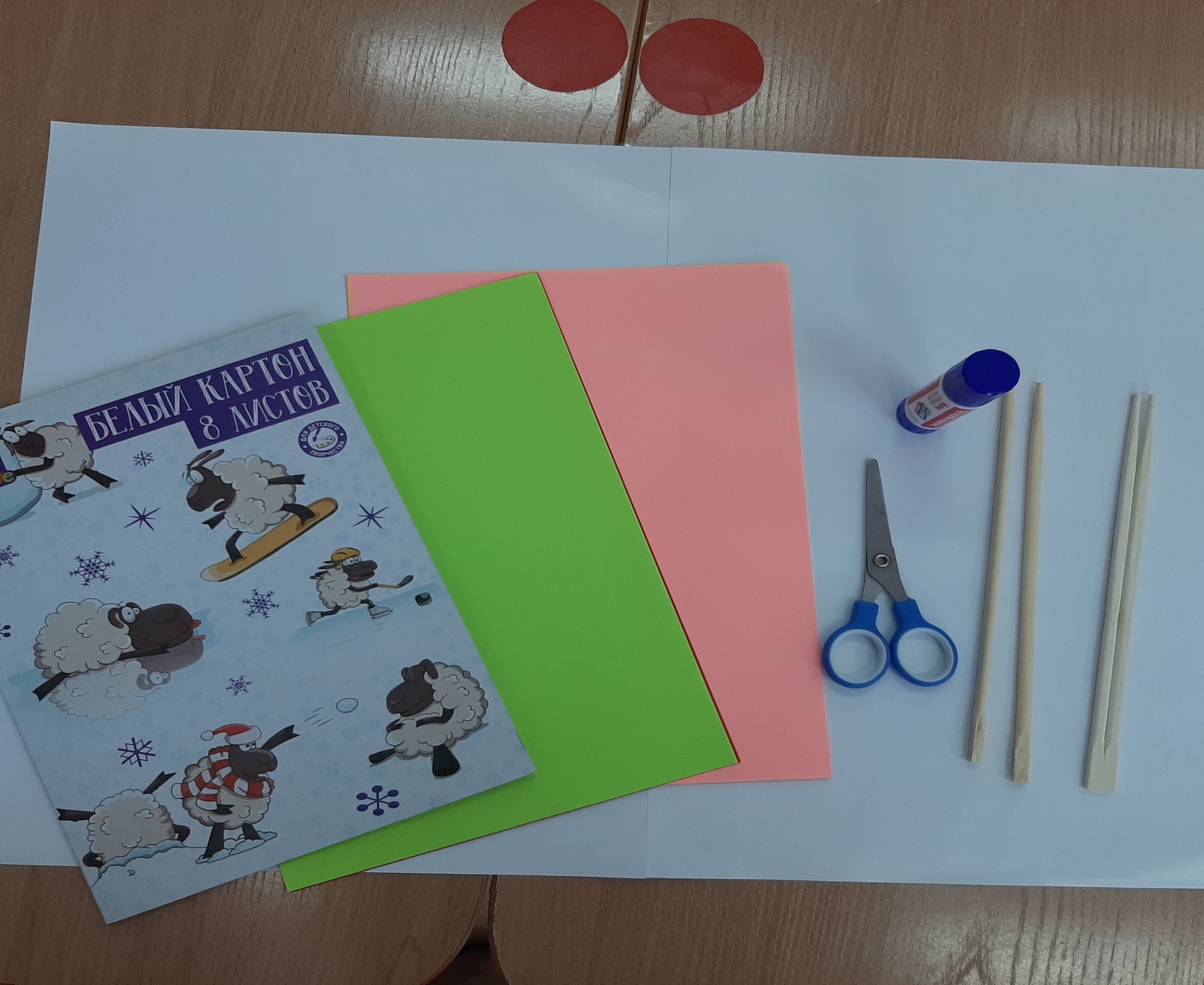 *
Обводим на цветной бумаге по шаблону цветок, на одного ребенка необходимо 2 цветка разного цвета, вырезаем.
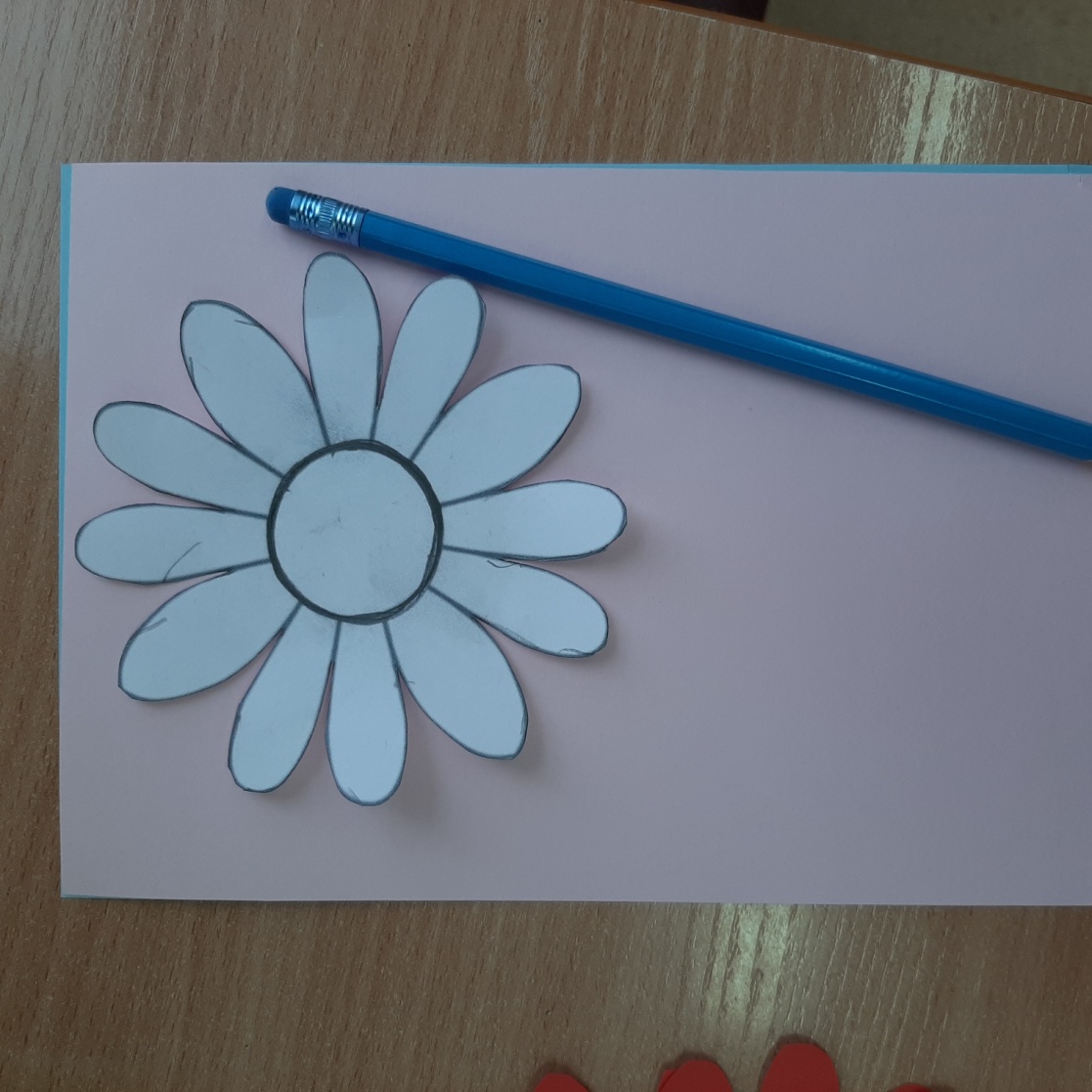 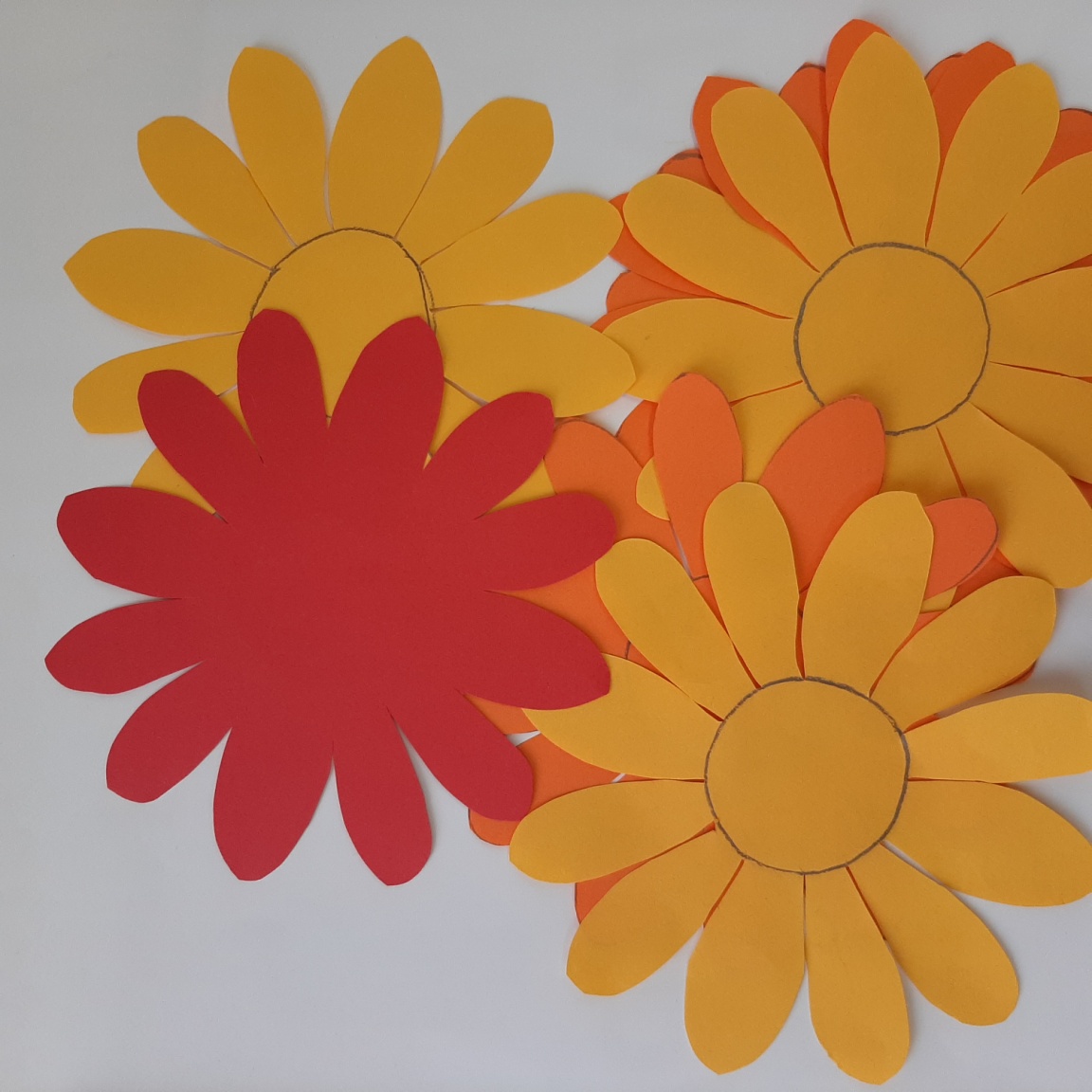 Склеиваем вырезанные из цветной бумаги цветы, а с обратной стороны на клей приклеиваем деревянные шпажки. Серединку цветка украшаем фотографиями детей, также можно использовать  фотографии мам или бабушек.
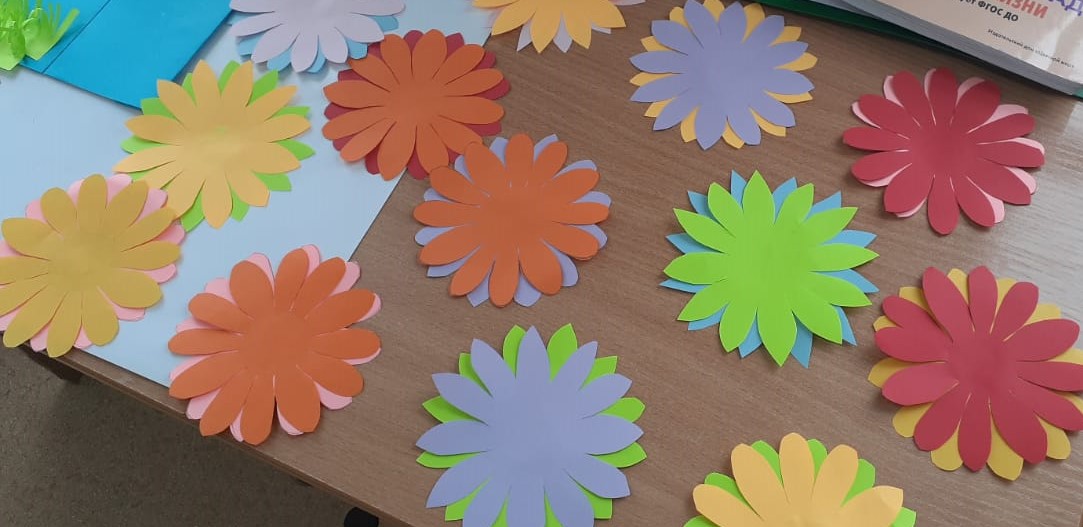 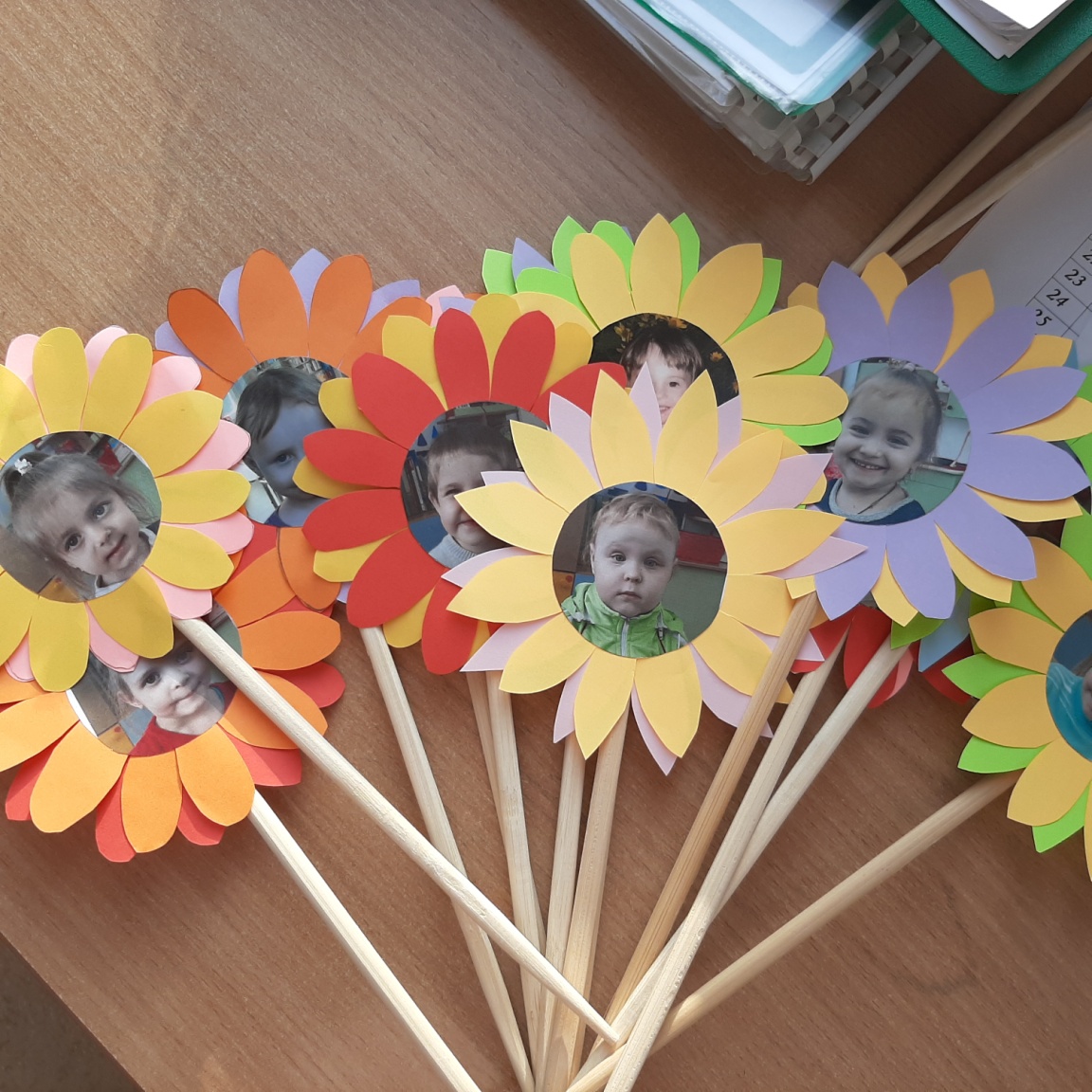 Для корзинки берем цветной лист бумаги формата А4, нарезаем на полоски примерно до середины, полоски режем разной длины.
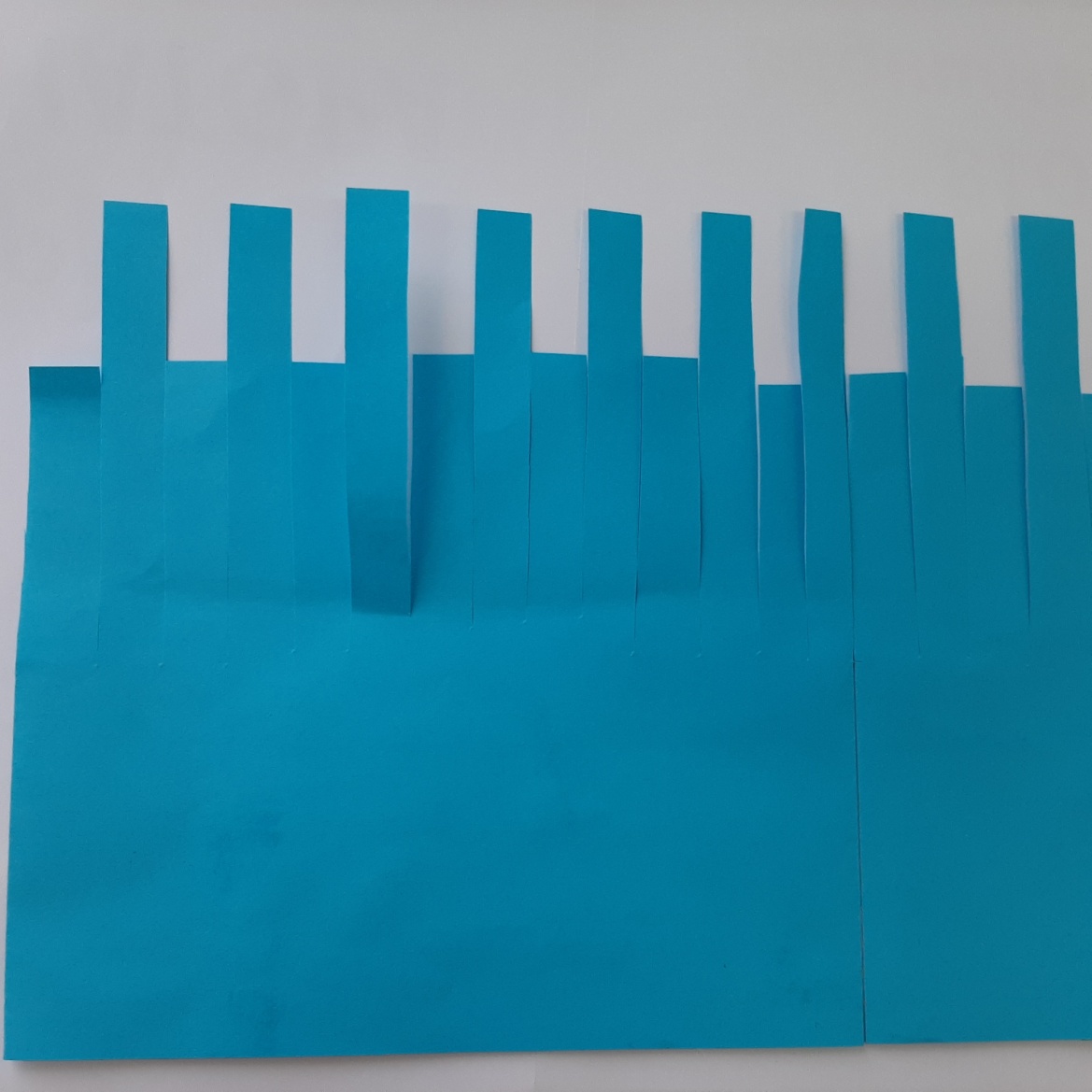 Так же из цветной бумаги, для украшения корзинки, вырезаем цветочки разных размеров.
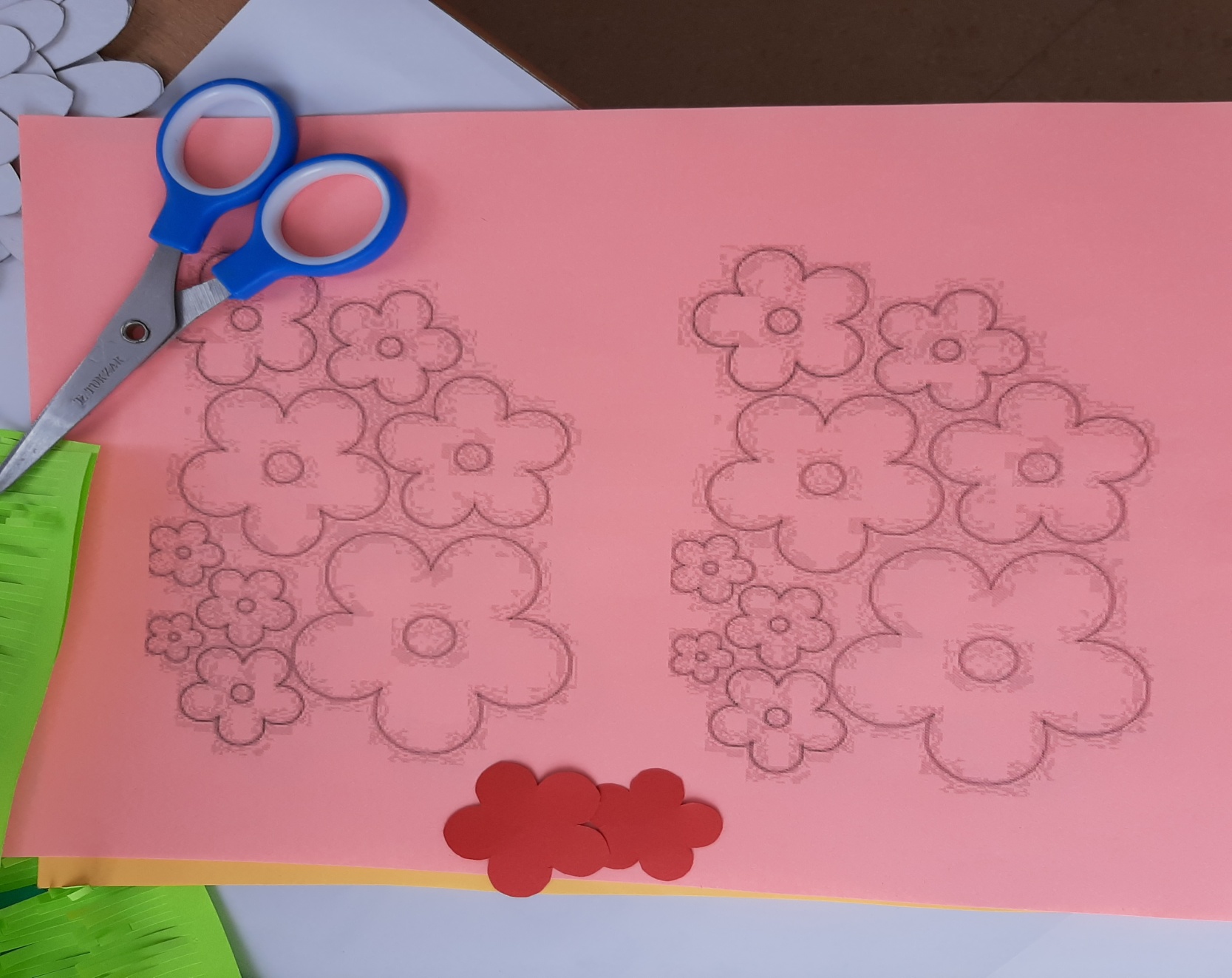 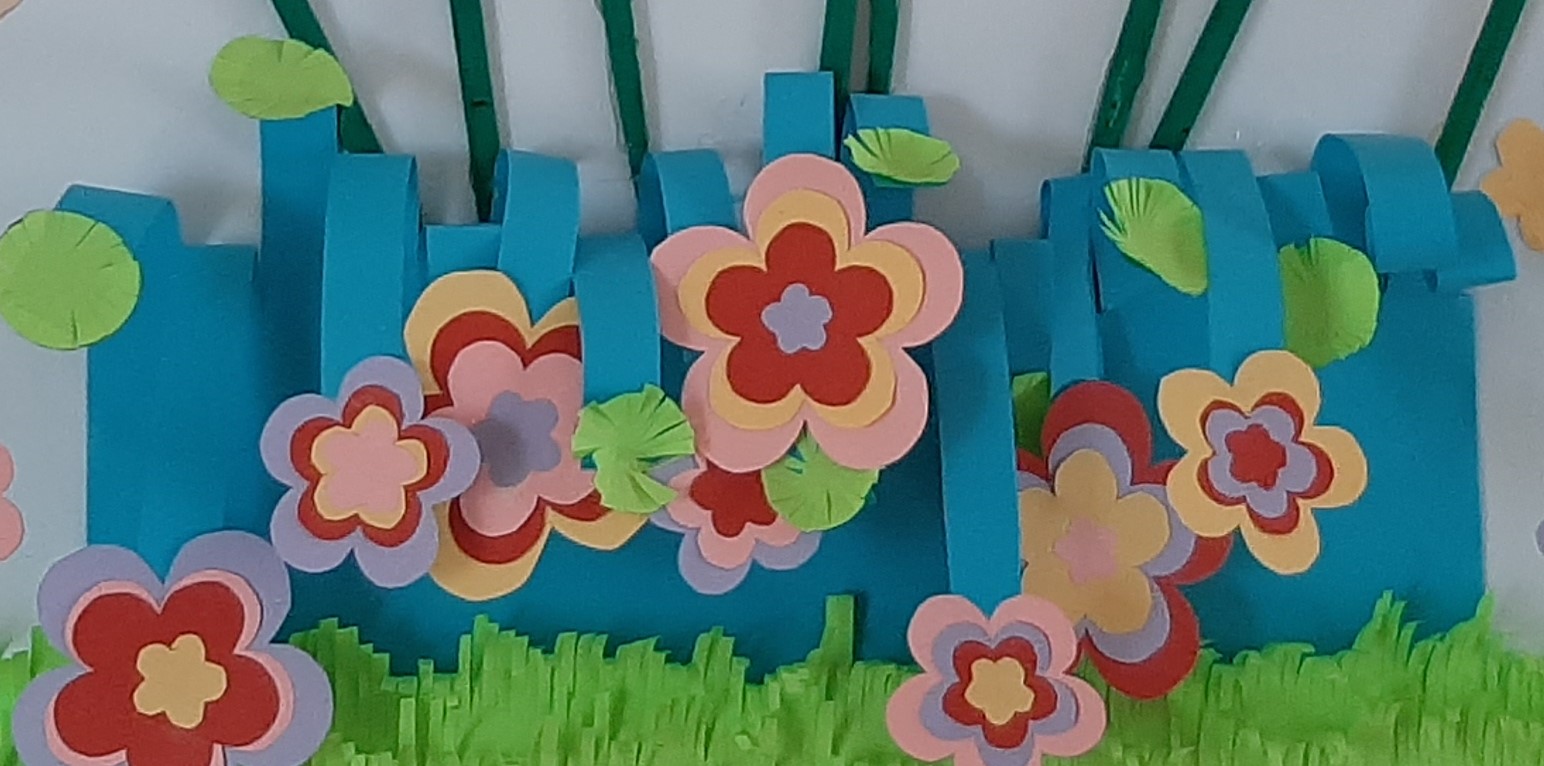 Для травки необходимо нарезать полоски зеленого цвета.  Мелко, мелко режем полоски, не дорезая до конца.
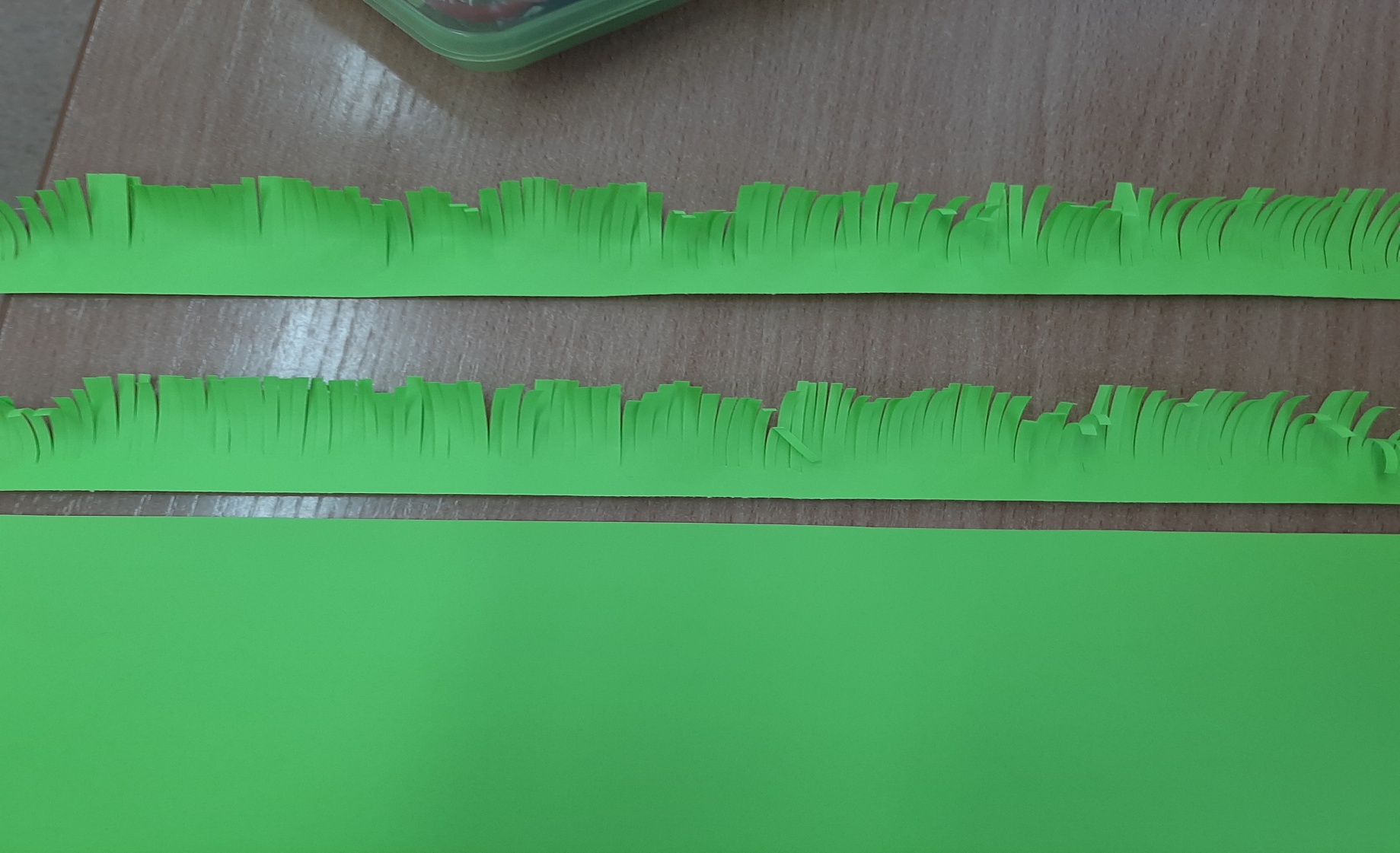 По шаблону обводим и вырезаем фей.
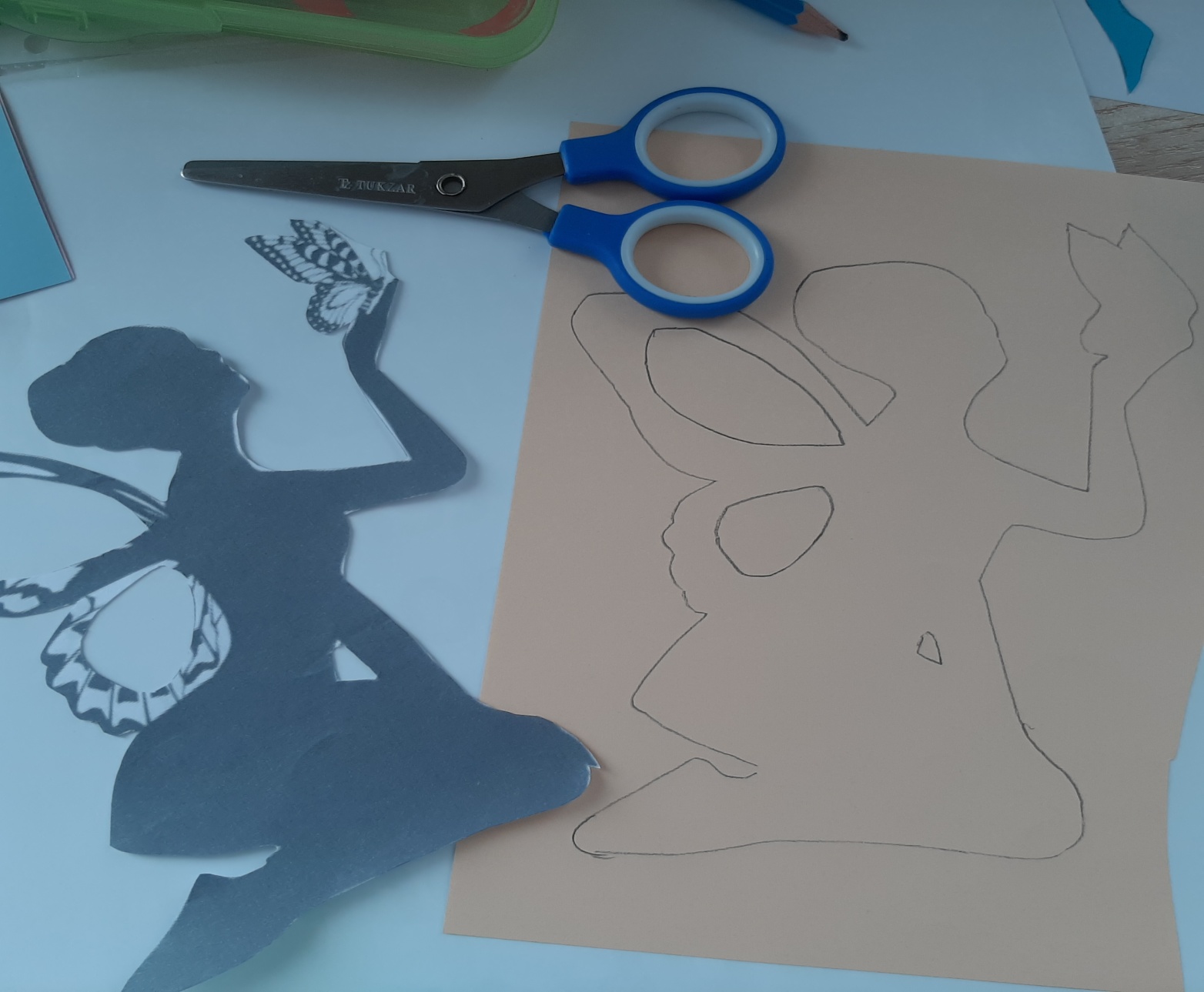 Приклеиваем все заготовки на ватман.
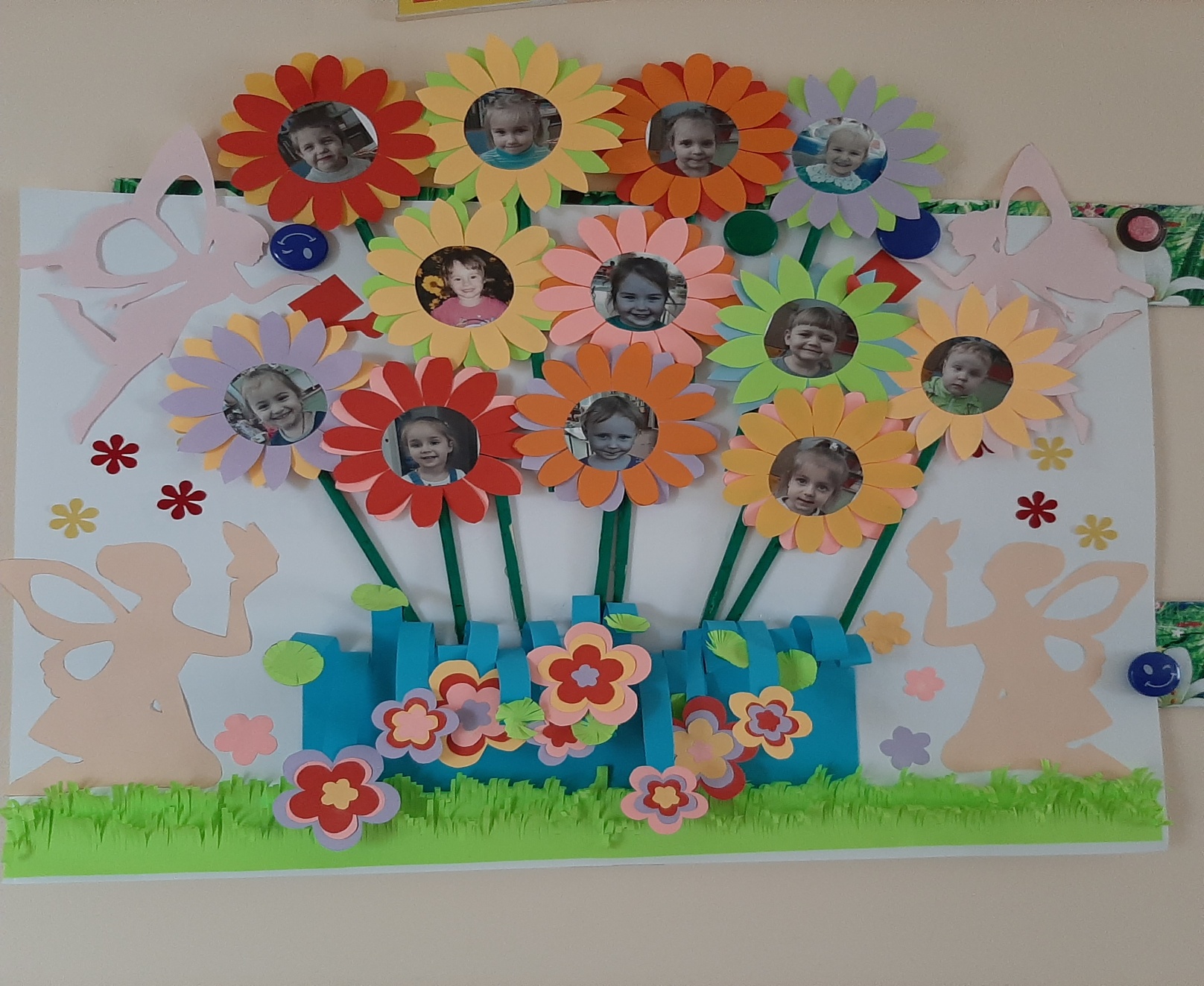